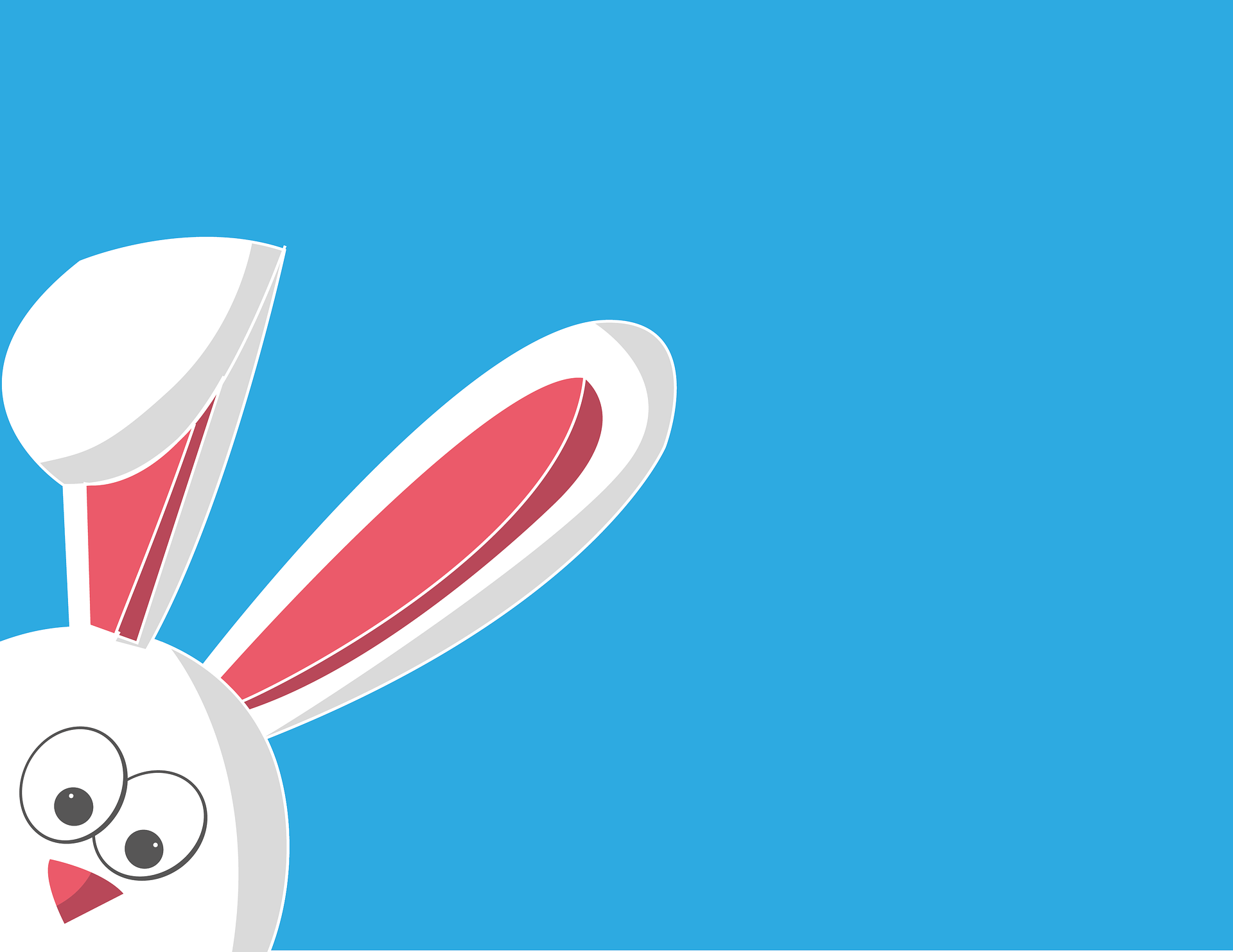 Let’s play with
EASTER BUNNY
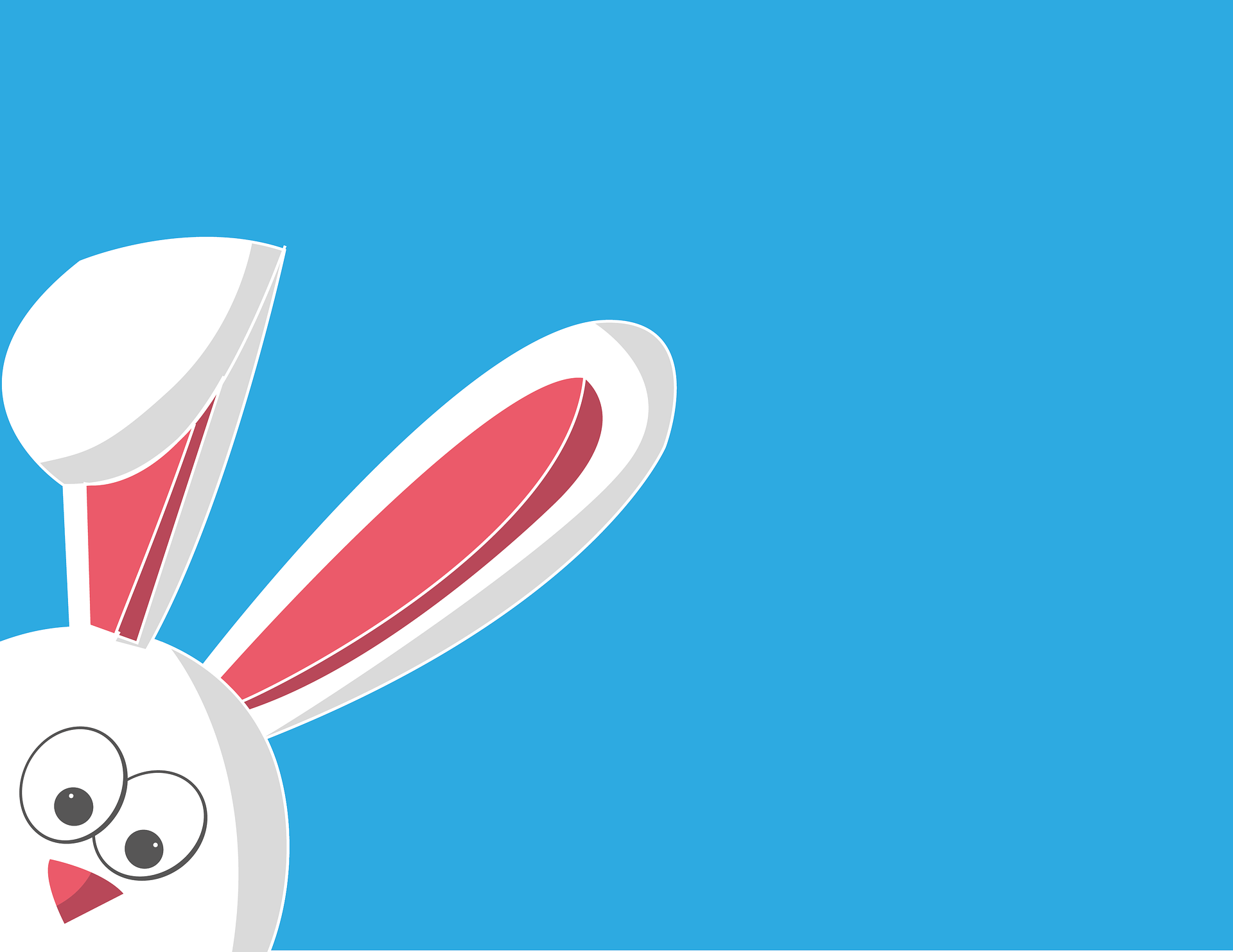 Can you HELP Easter Bunny?
READY…
STEADY…
GO!
1, 2, 3, what can it be?
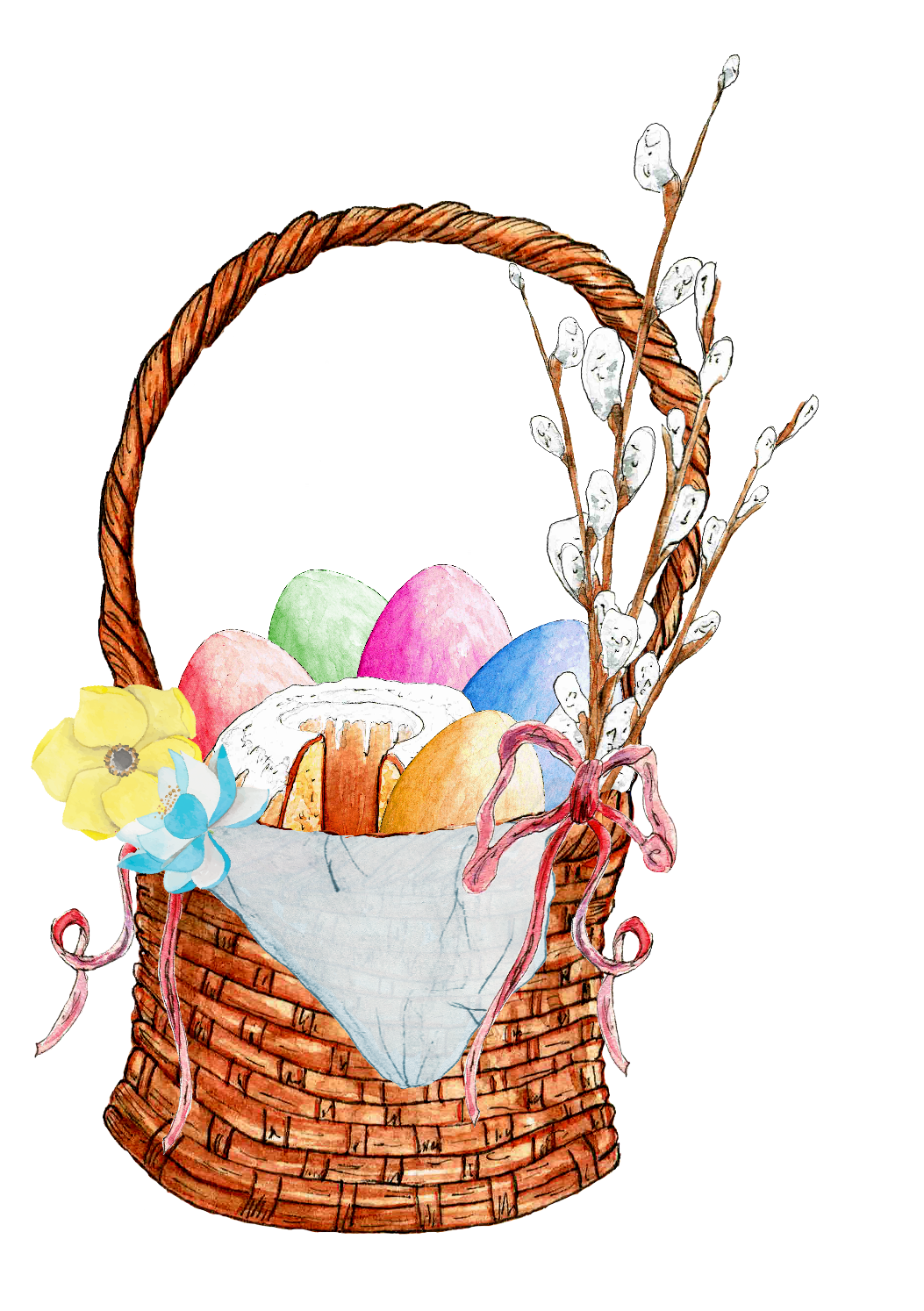 It’s an EASTER BASKET.
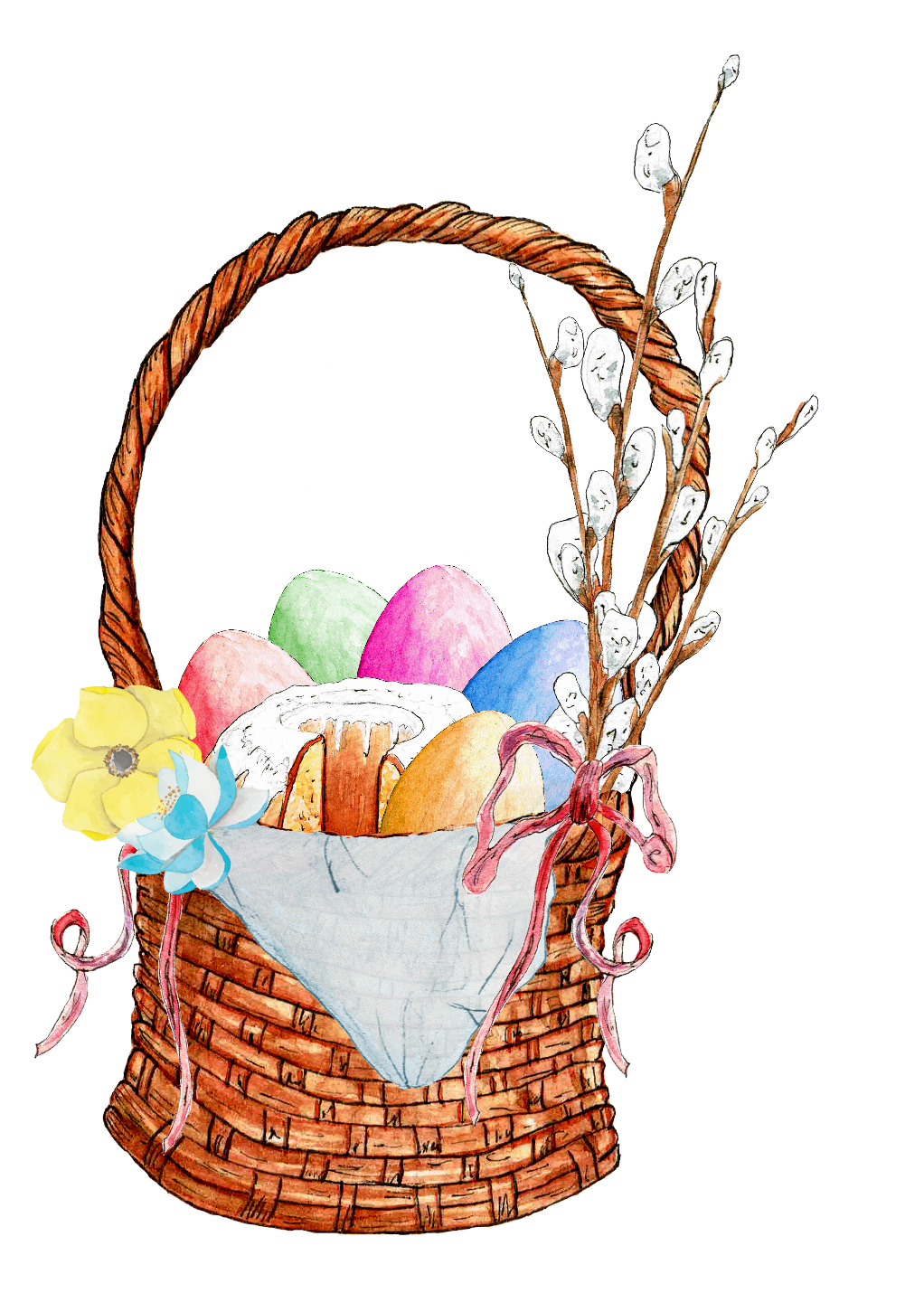 Do you remeber the code?
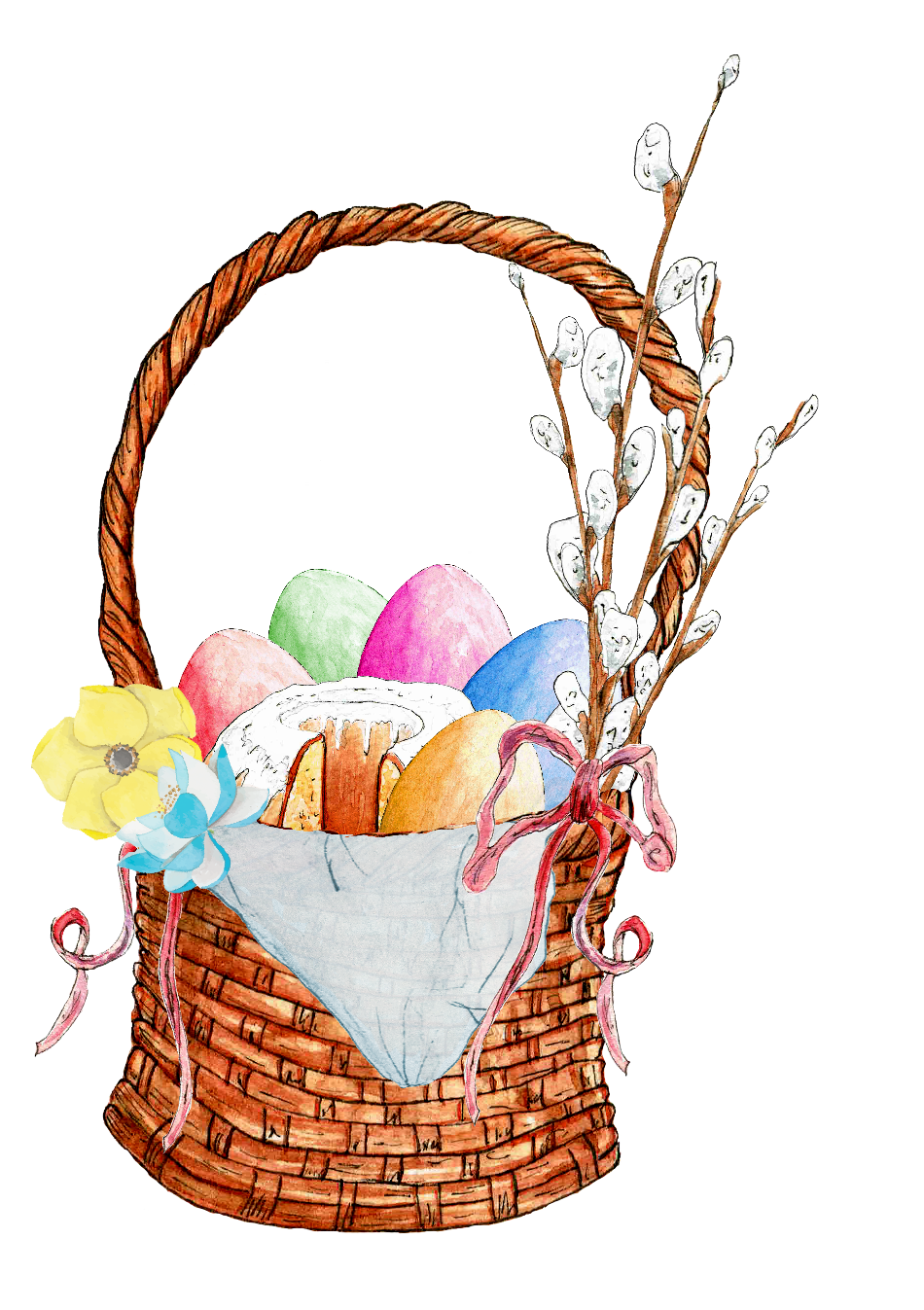 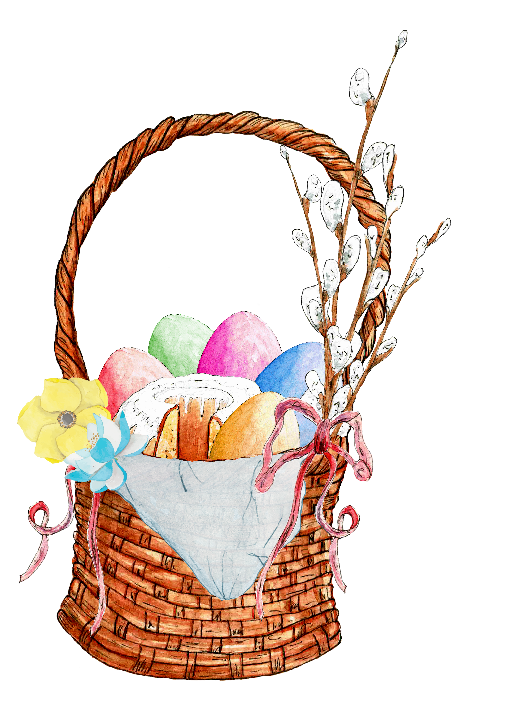 YOUR TURN !
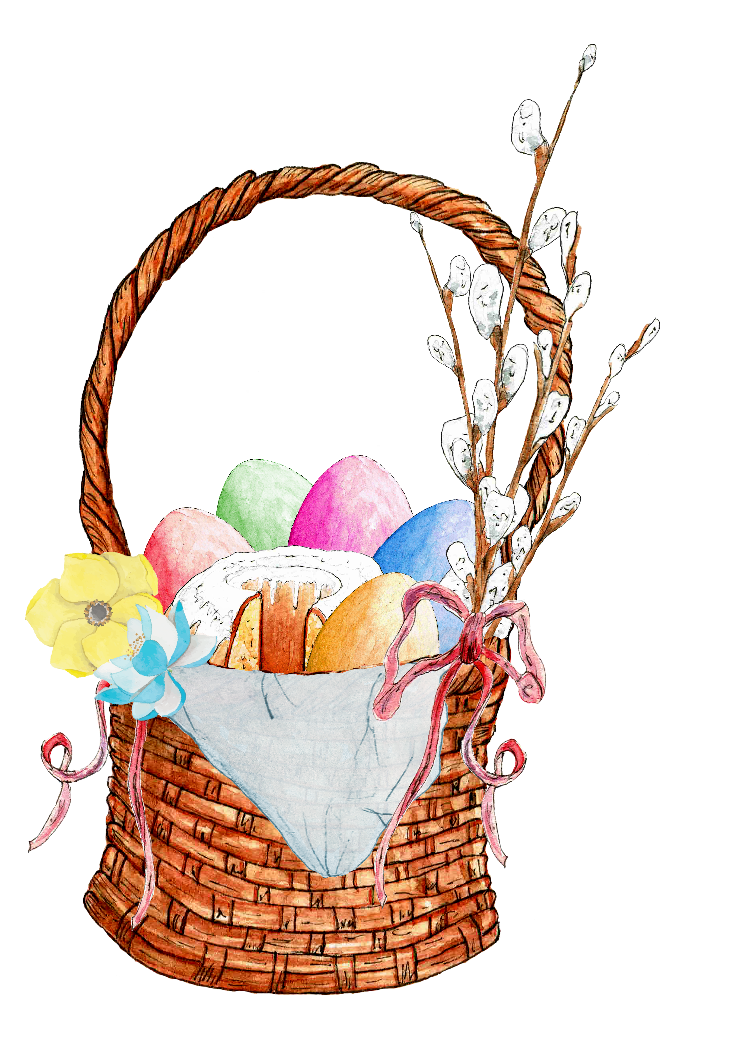 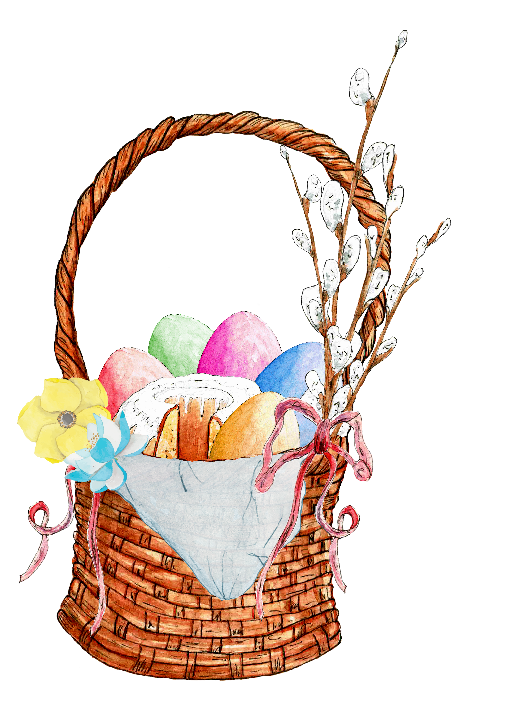 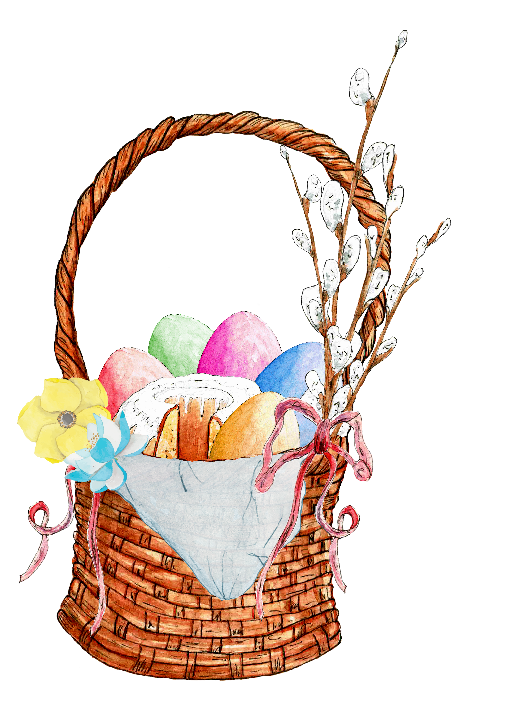 WELL DONE!
1, 2, 3, what can it be?
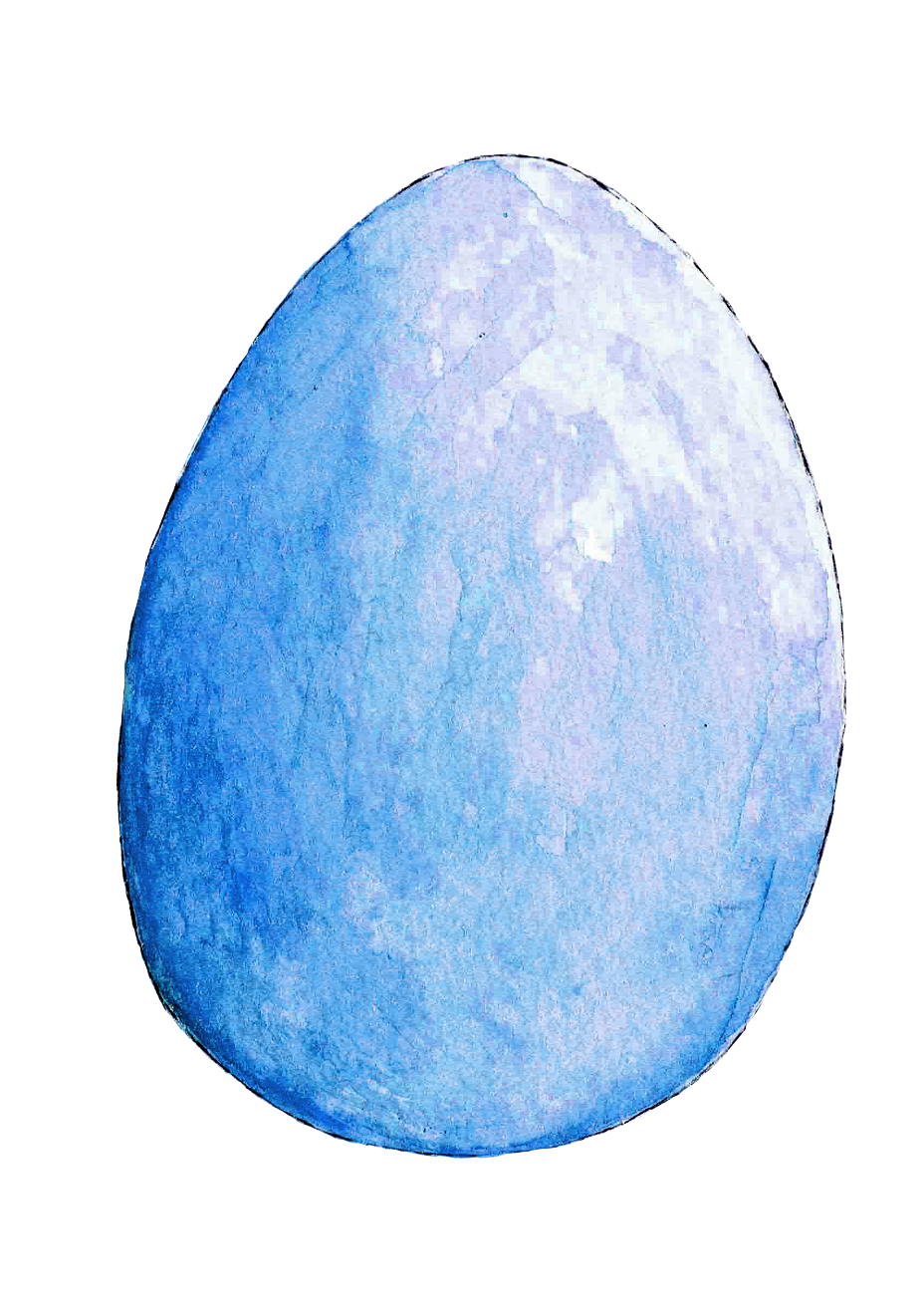 It’s an EASTER EGG.
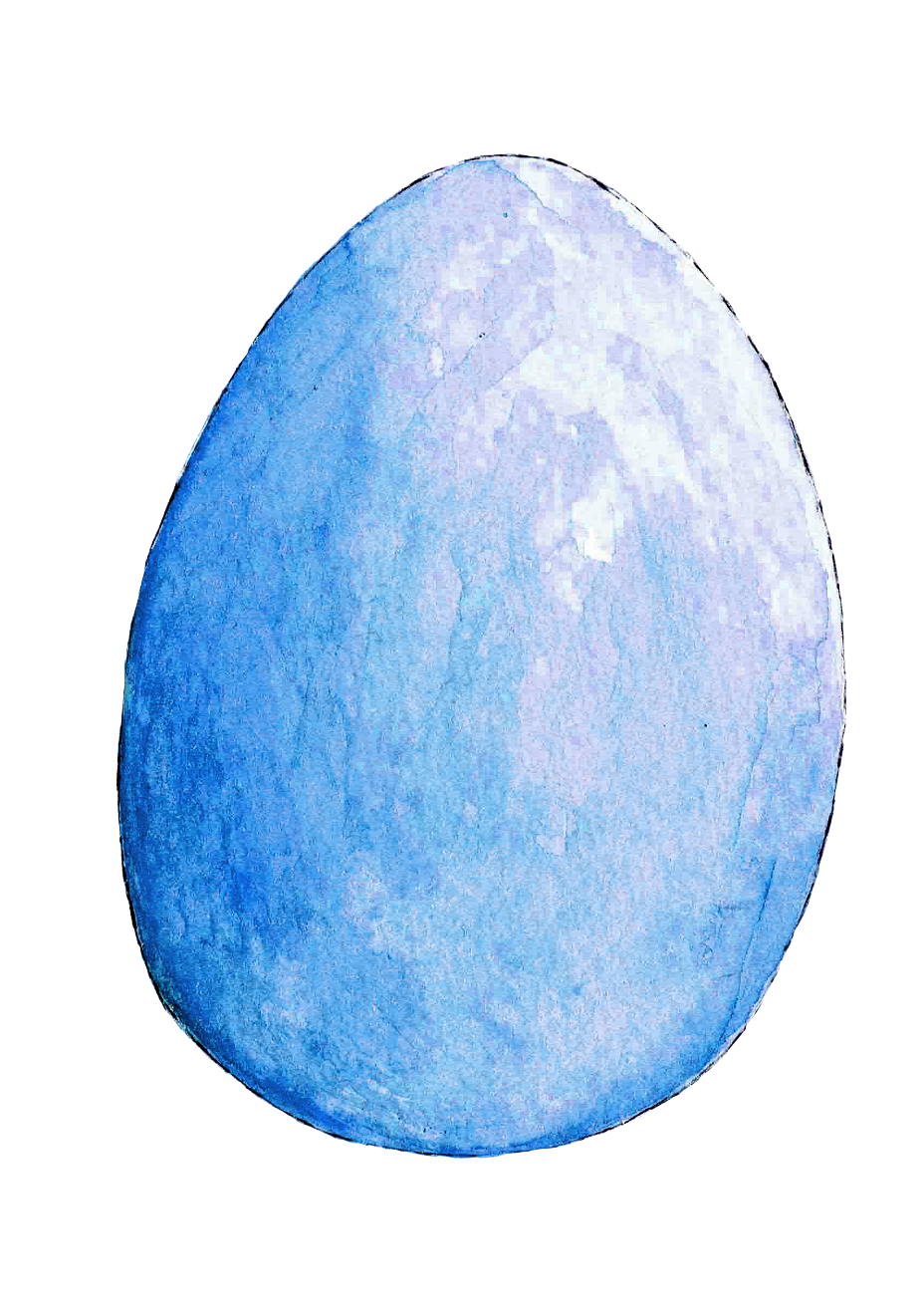 YOUR TURN !
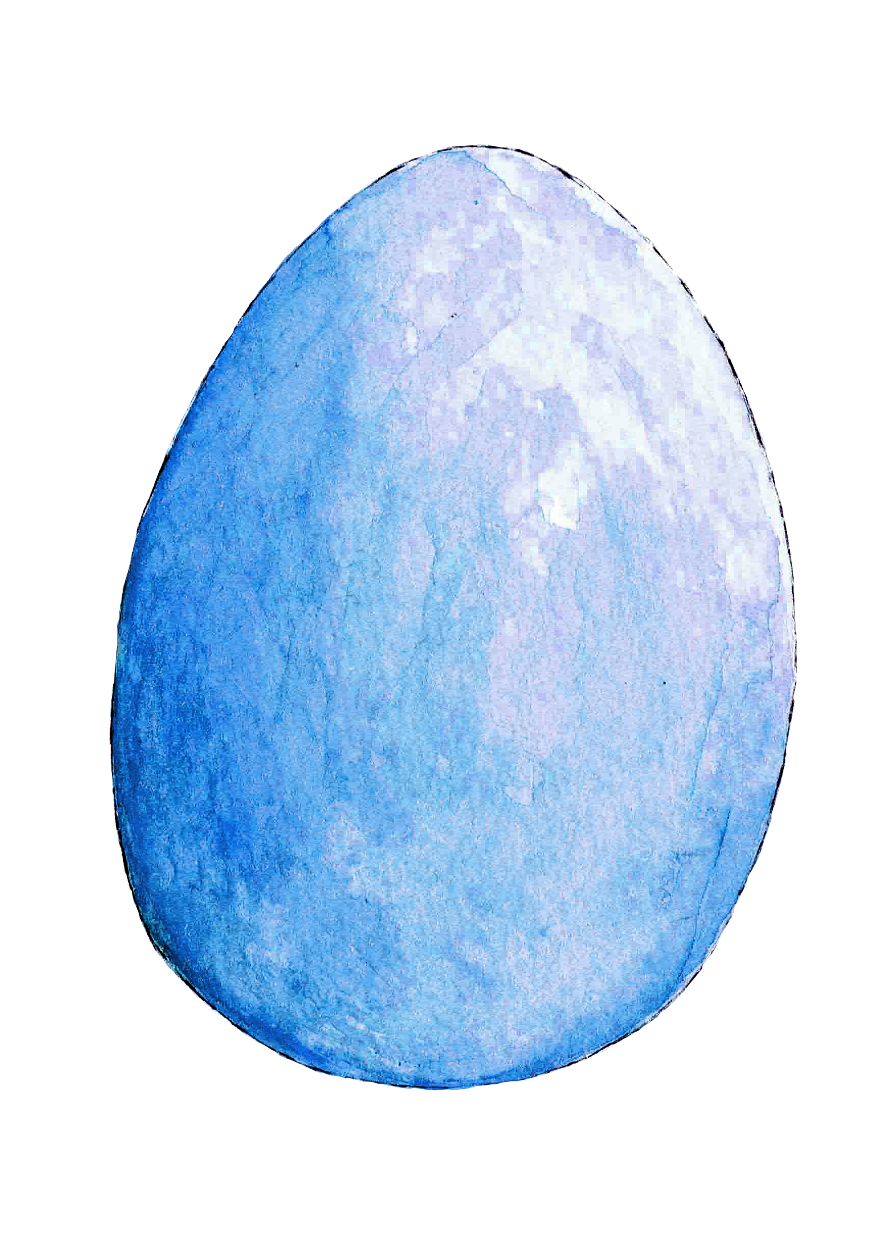 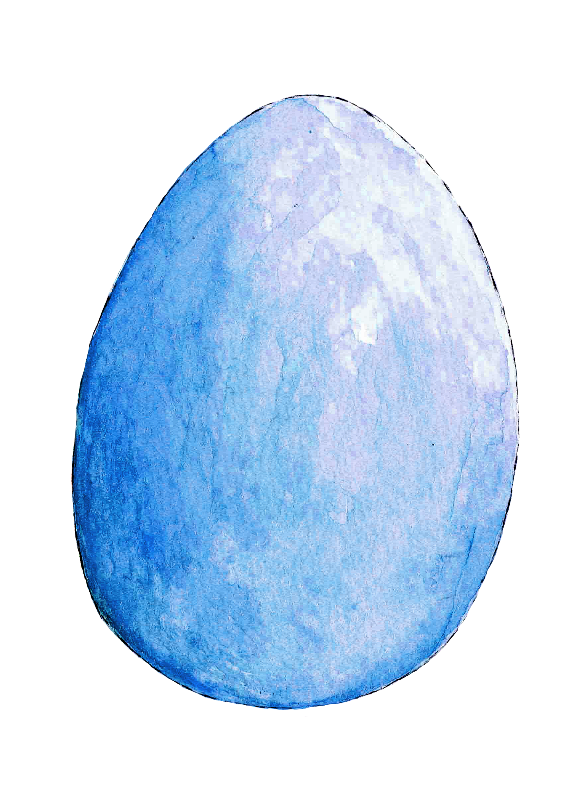 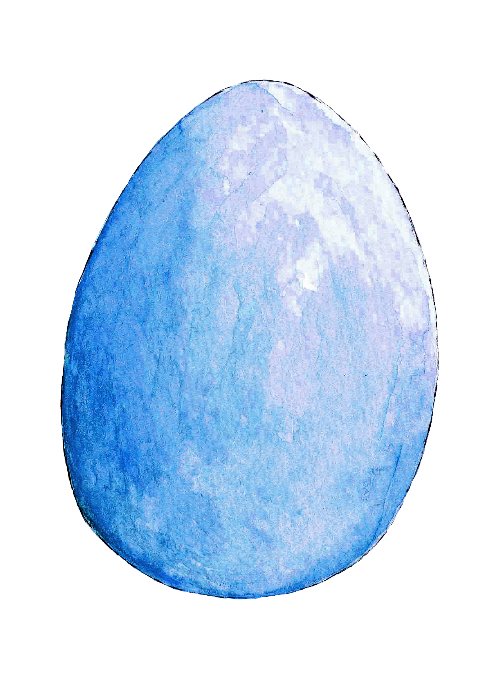 WELL DONE!
1, 2, 3, what can it be?
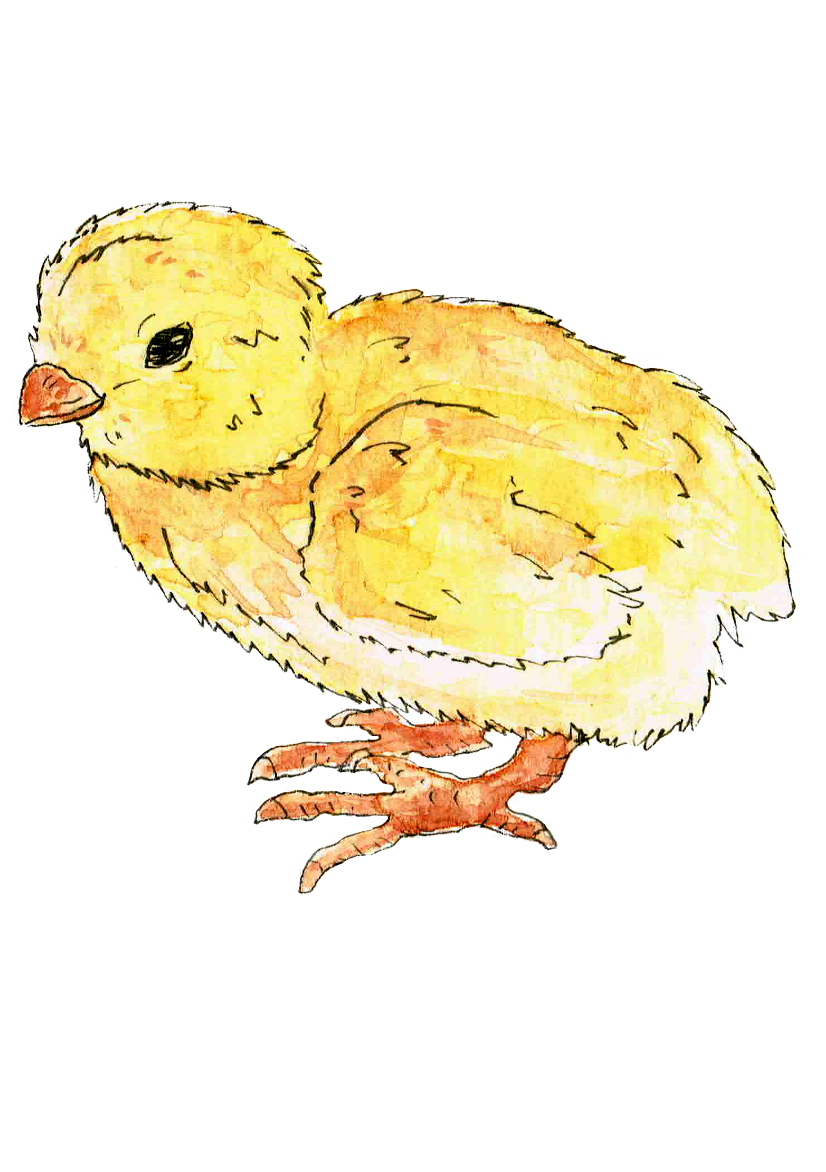 It’s an EASTER CHICK.
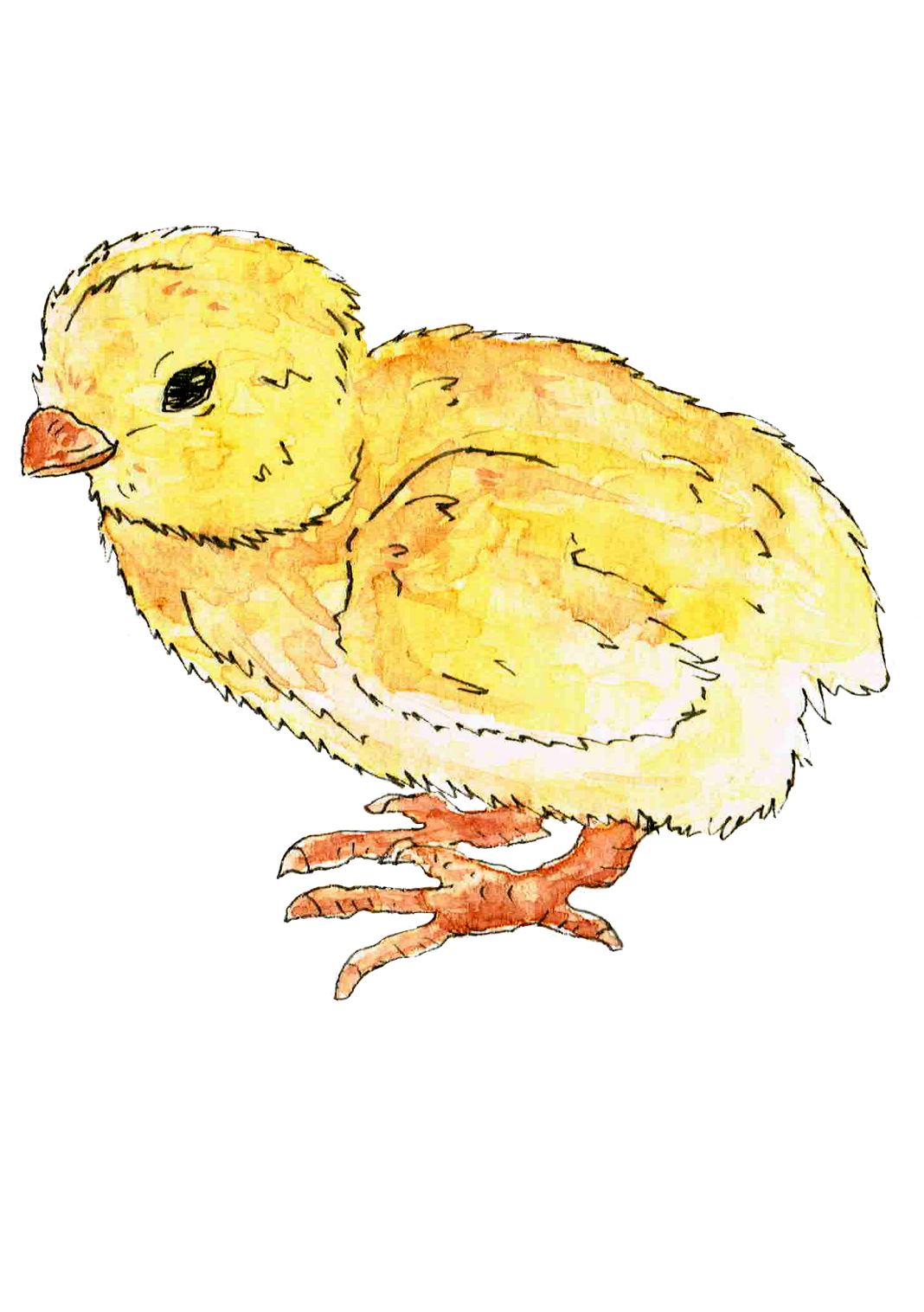 YOUR TURN !
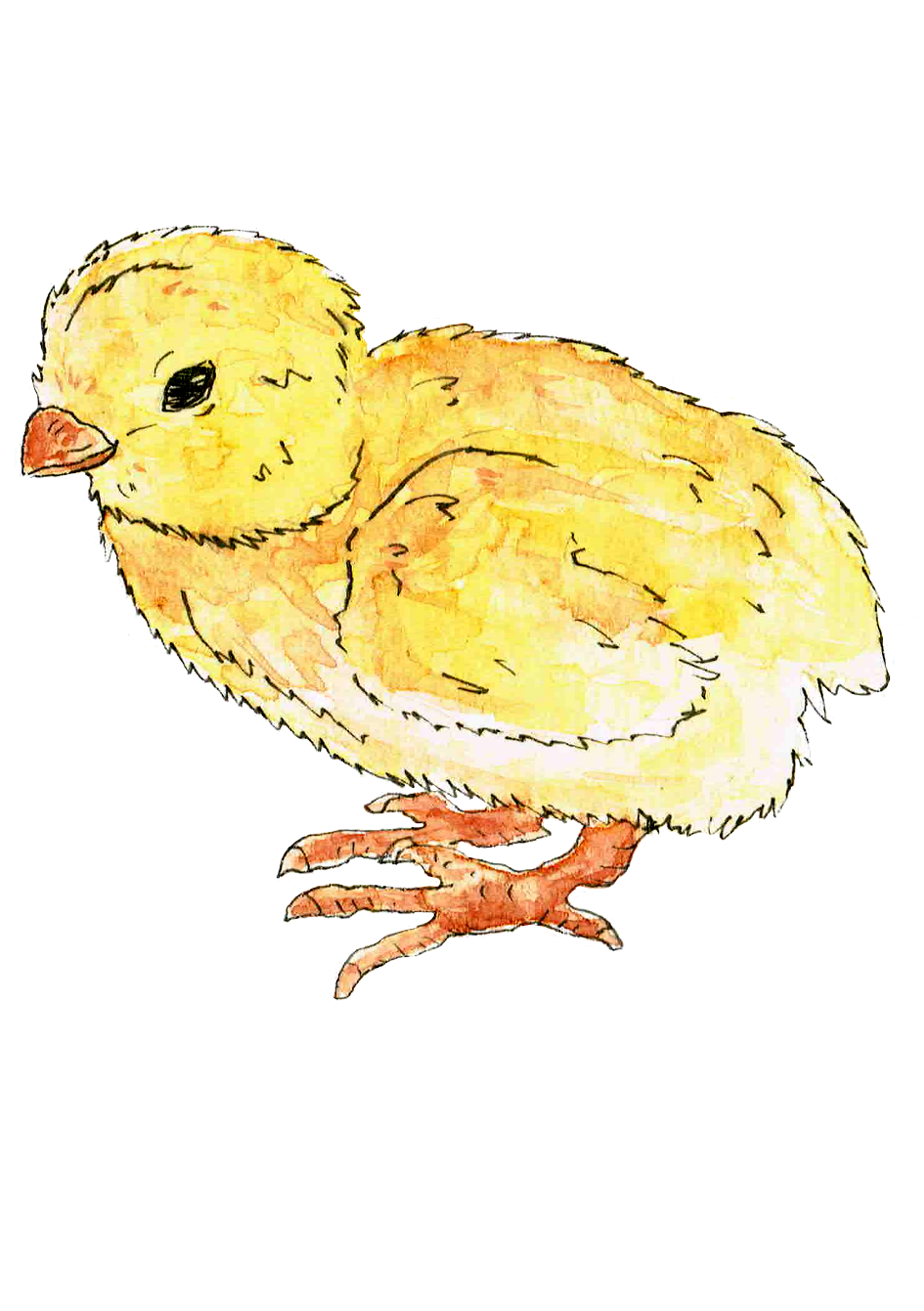 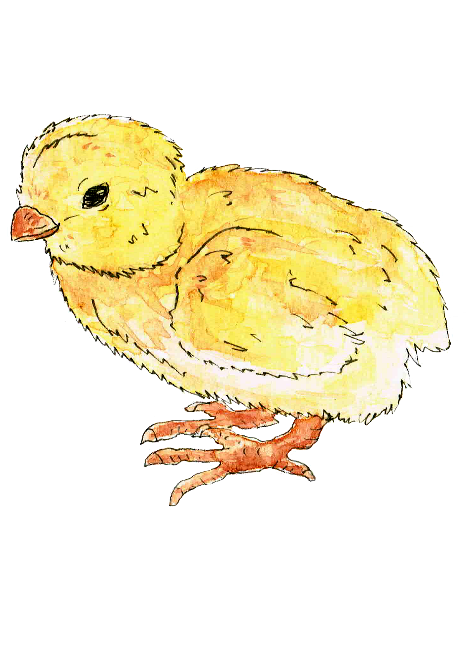 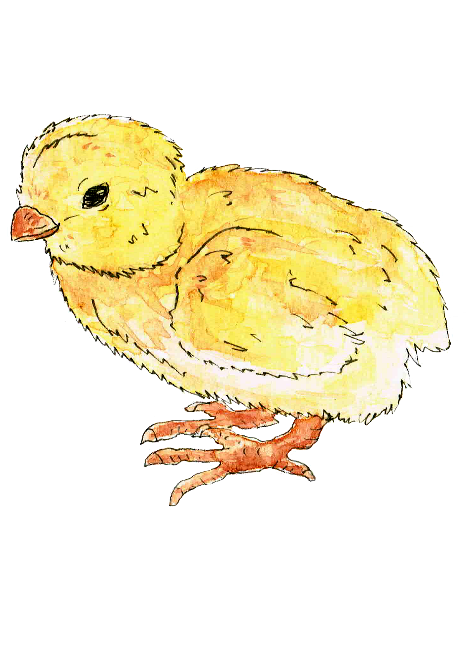 WELL DONE!
1, 2, 3, what can it be?
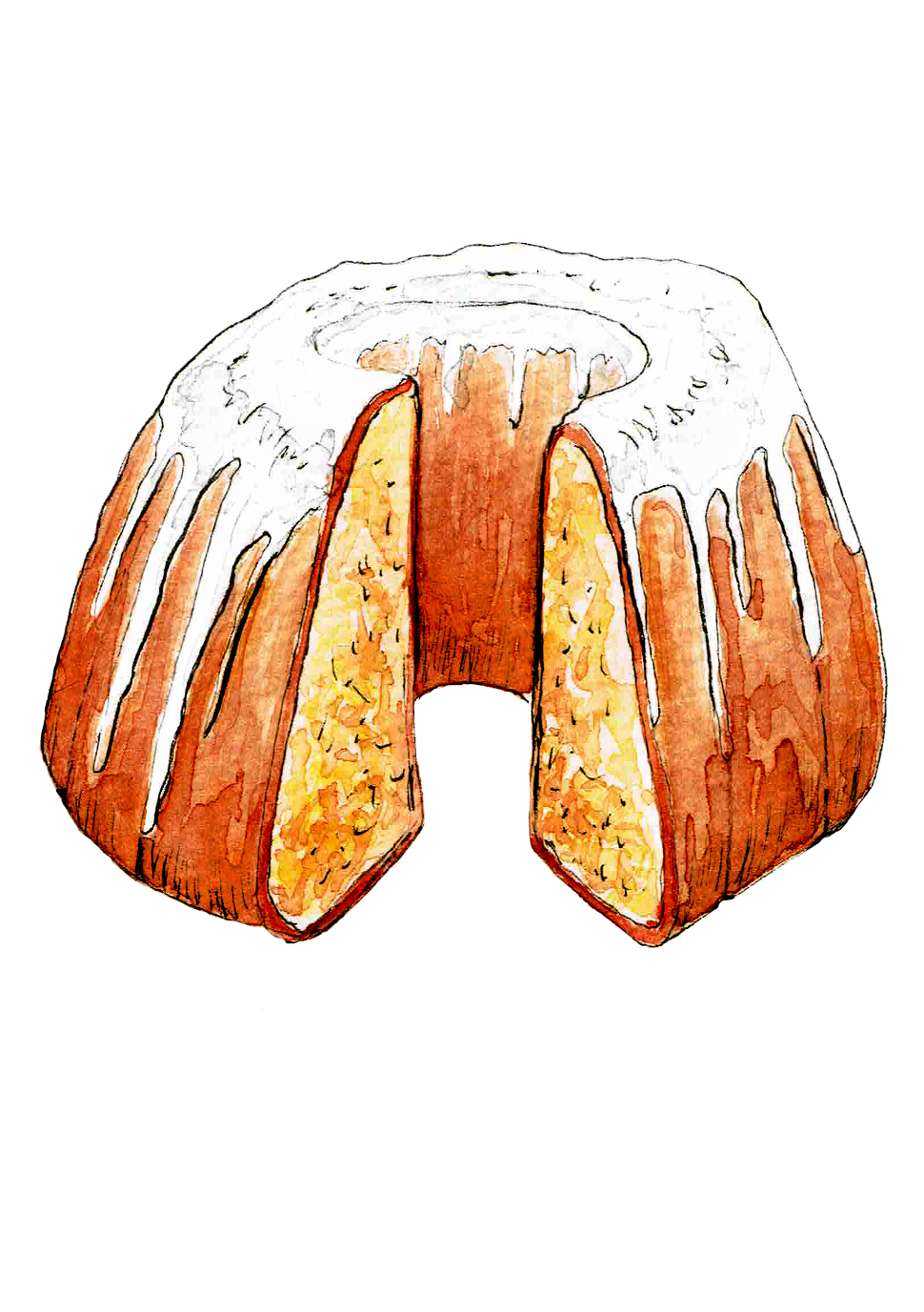 It’s an EASTER CAKE.
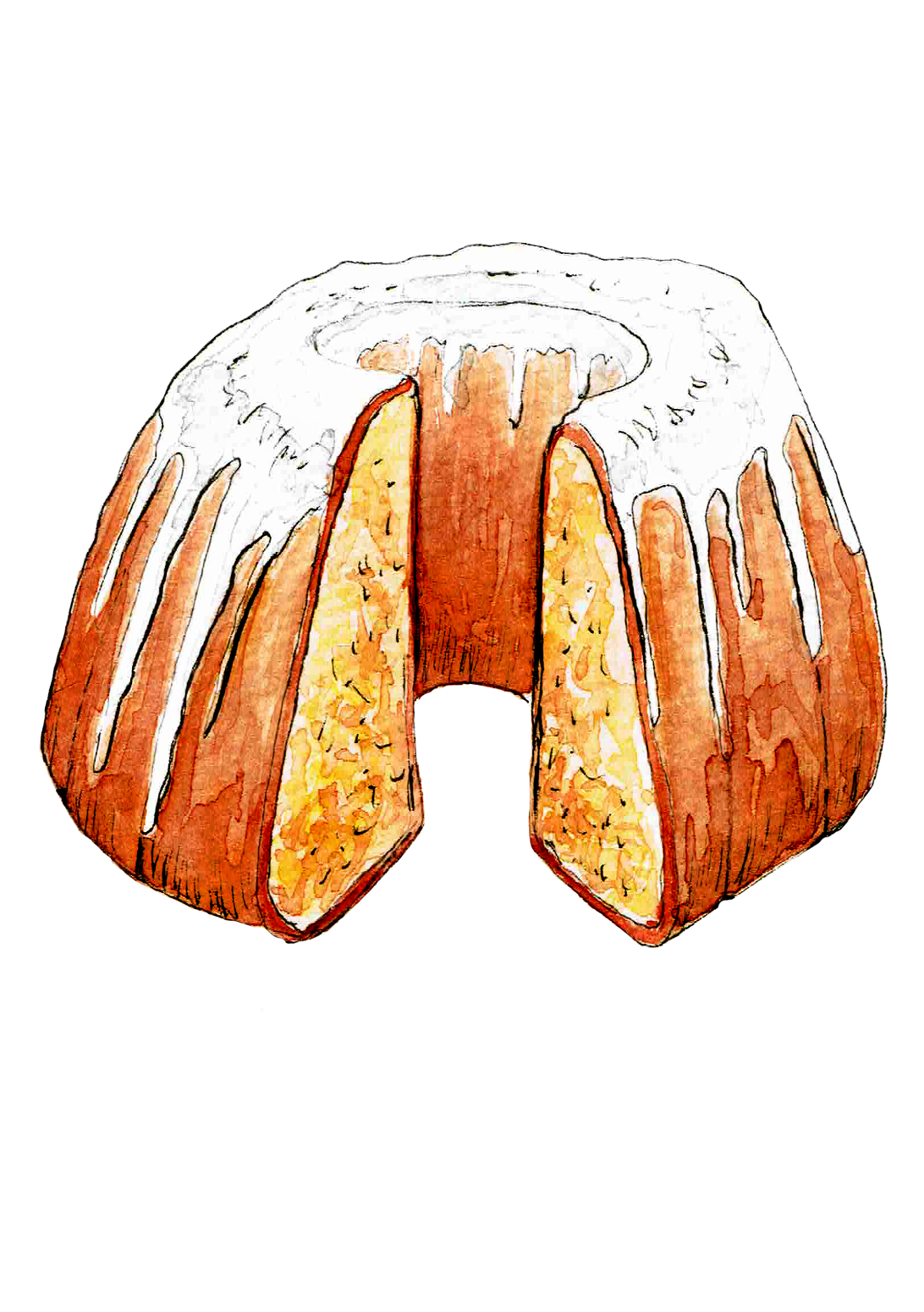 YOUR TURN !
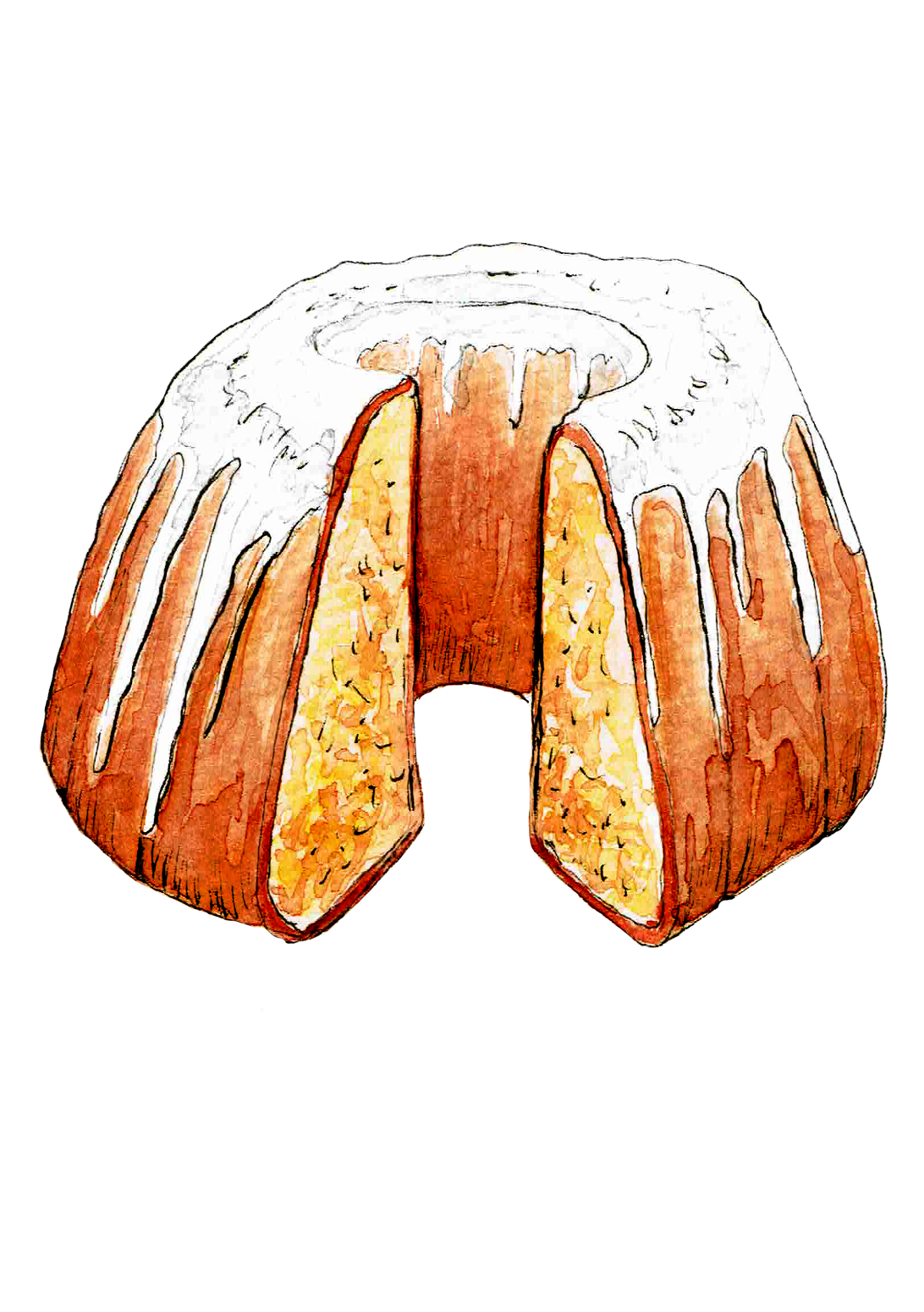 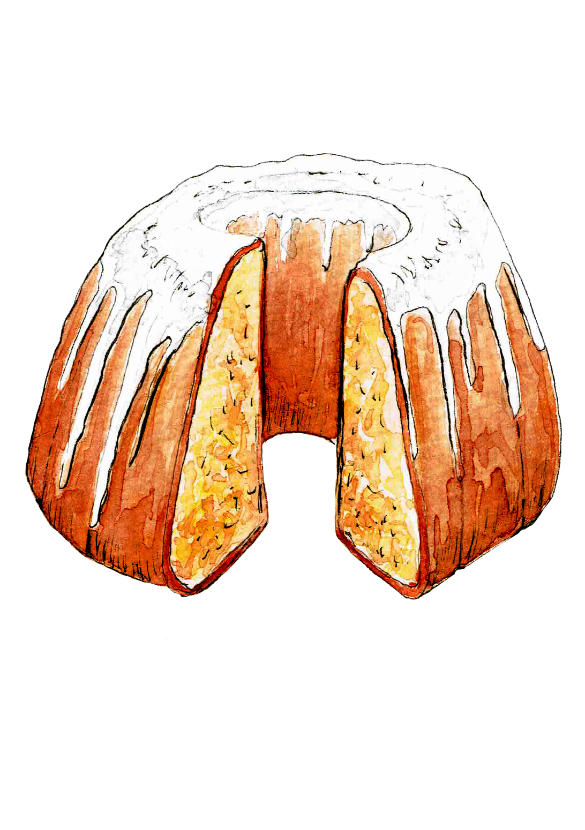 WELL DONE!
It’s a BASKET.
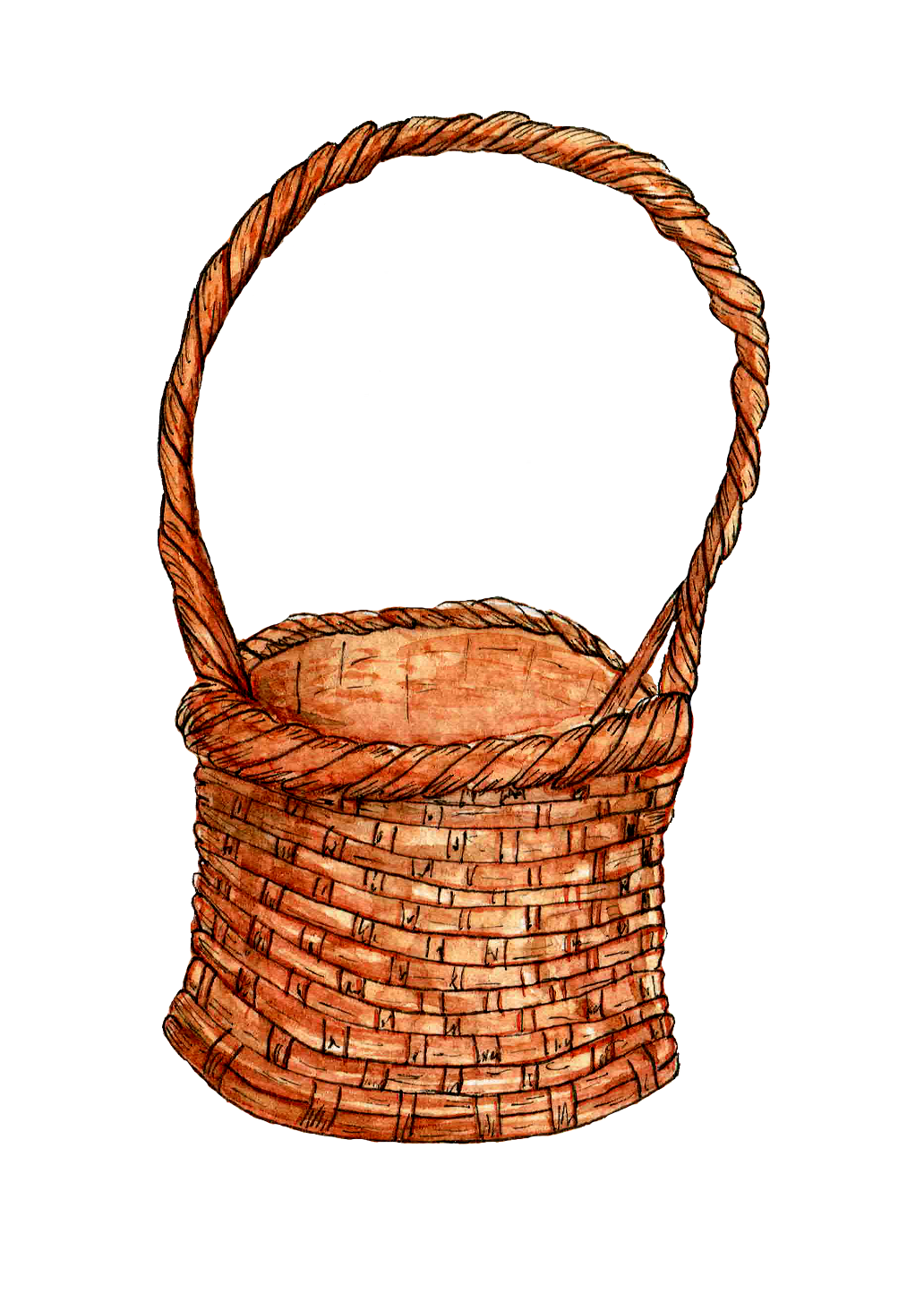 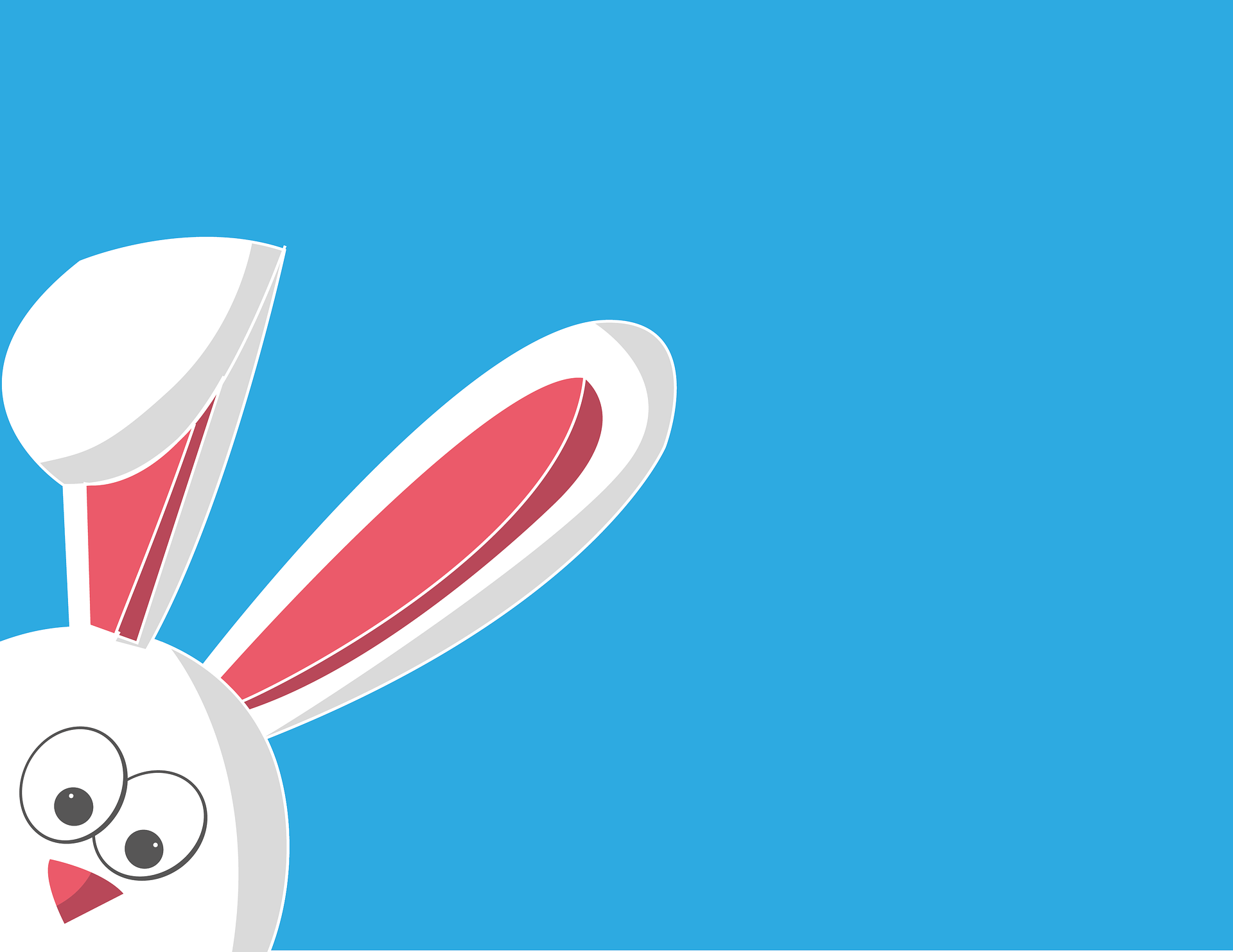 What can we put into the BASKET?
???
⬇
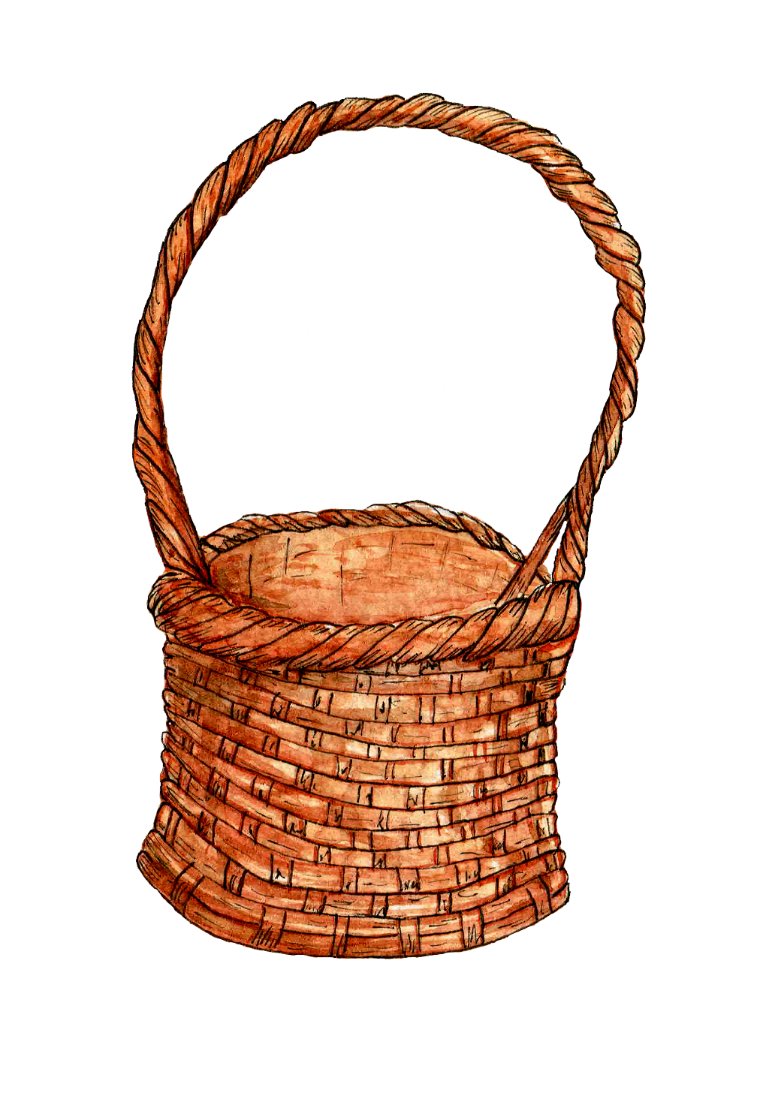 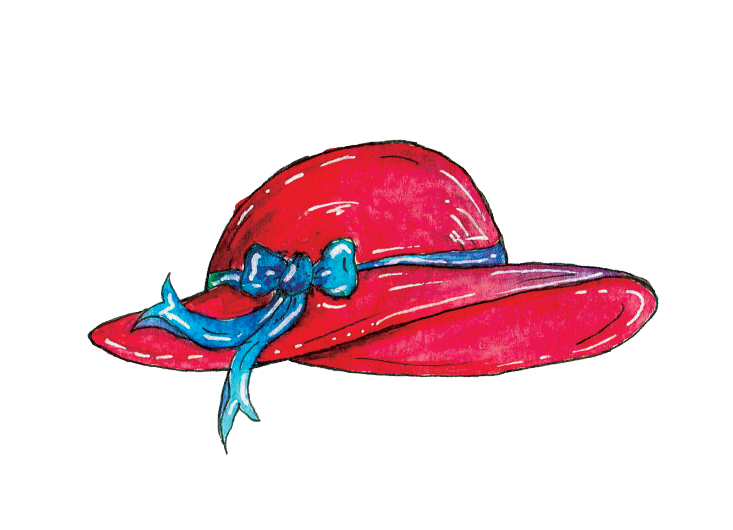 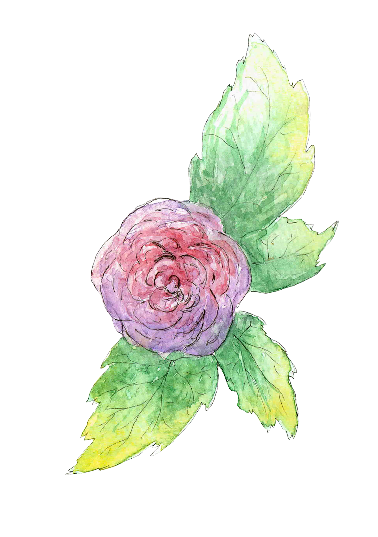 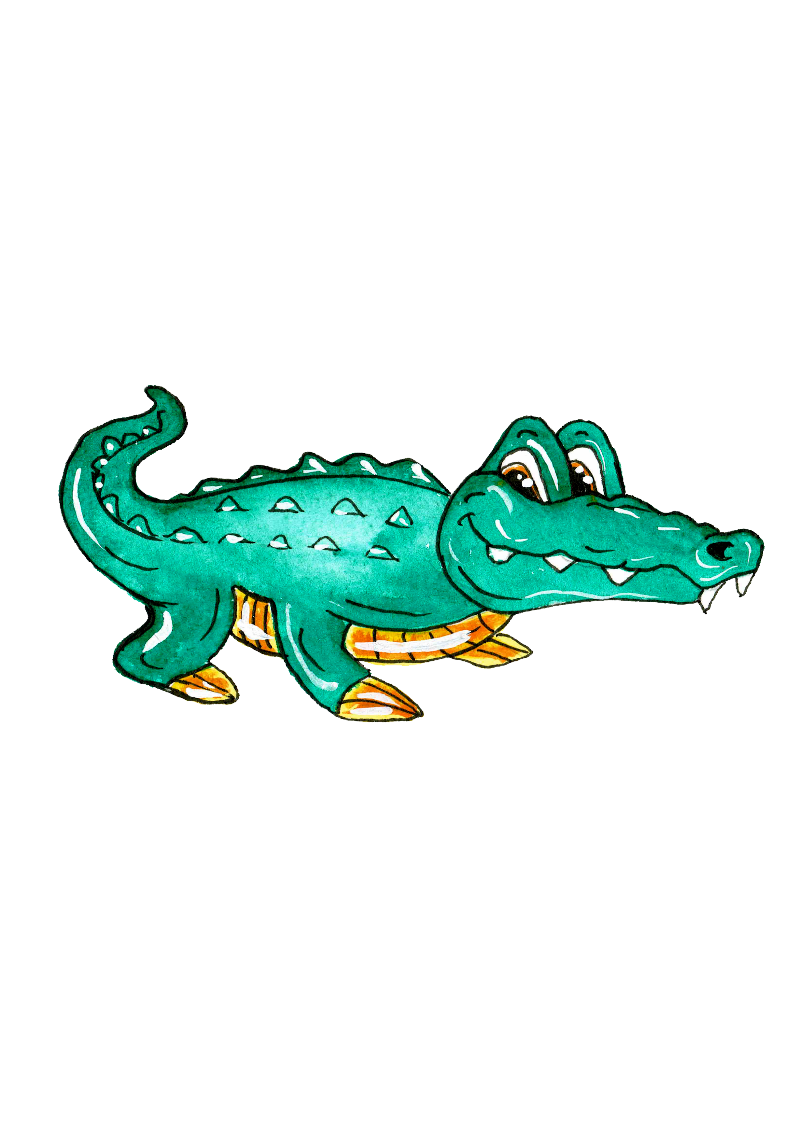 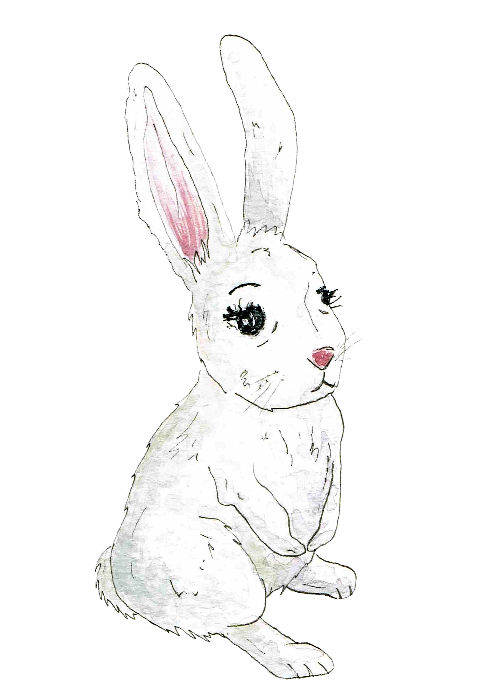 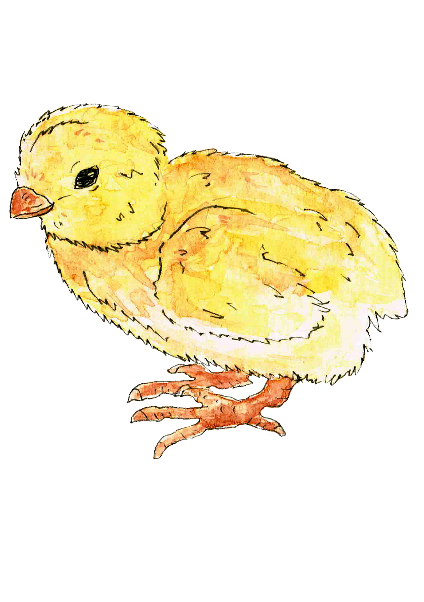 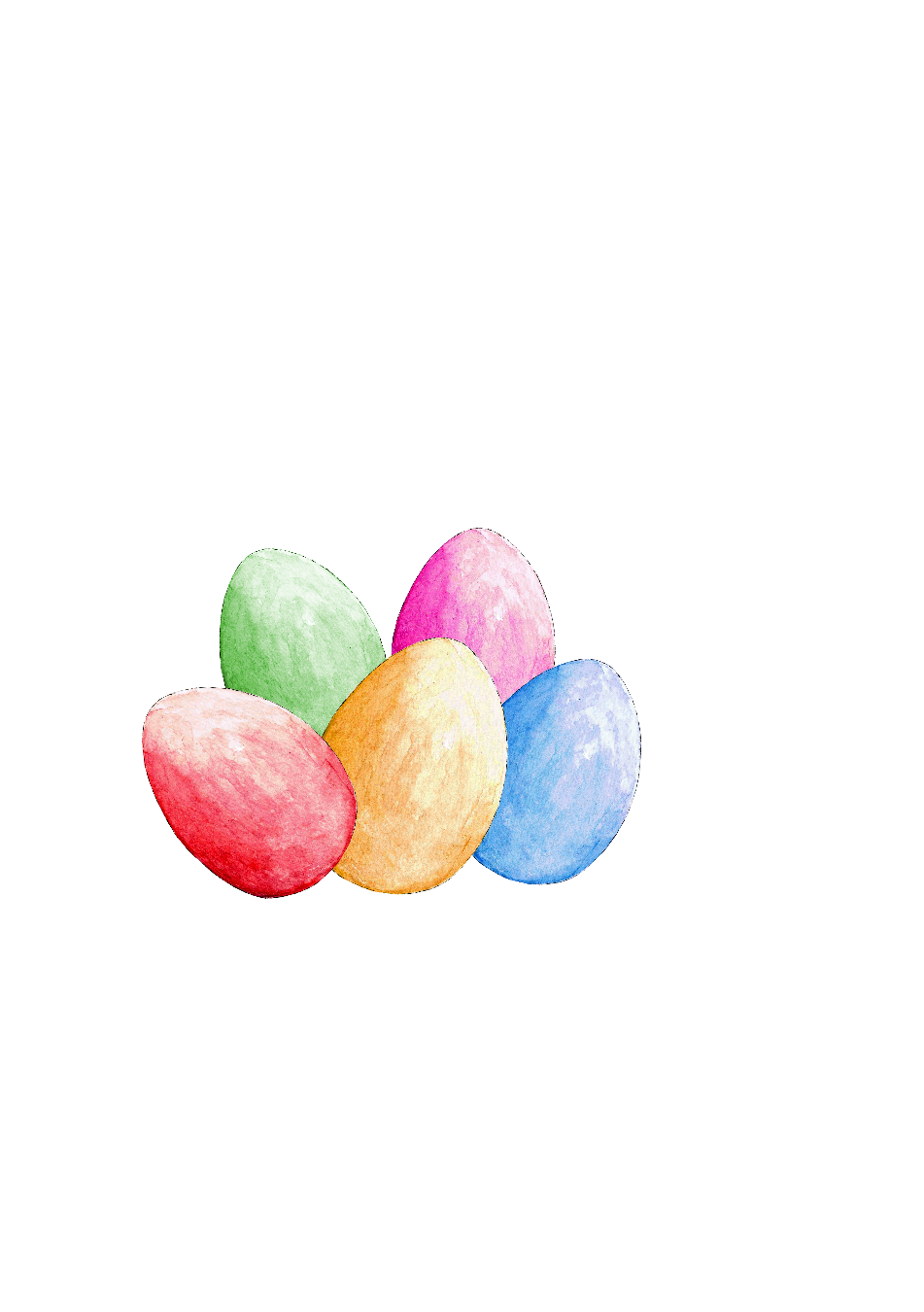 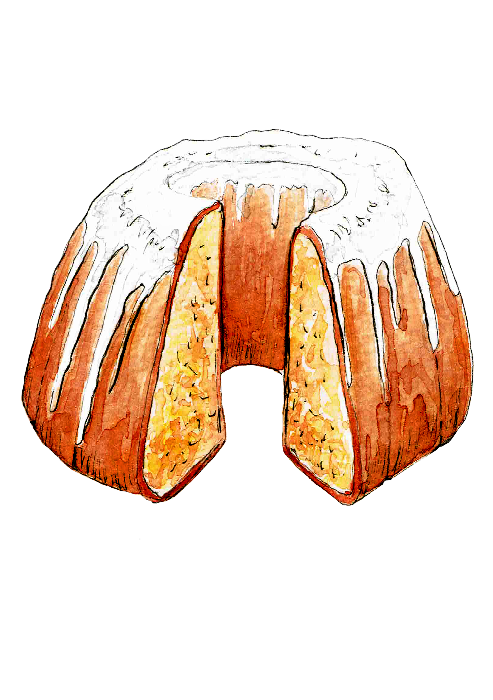 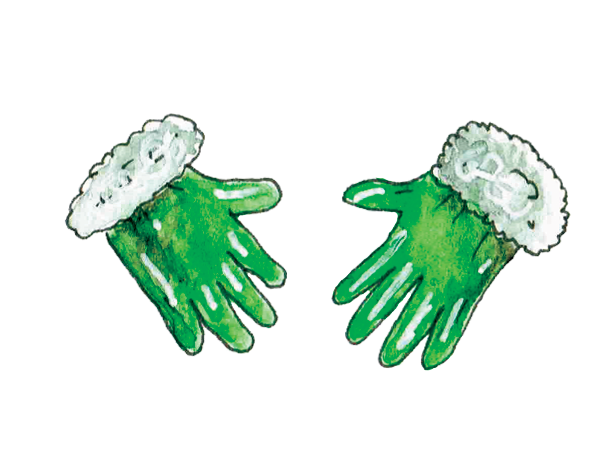 Great job!
THANK YOU!